Presenting TryAPL v3
Richard Park
TryAPL: New in Version 3
Open source: 	github.com/dyalog/tryapl
Open API
Off-the-shelf technologies
APL-style "session"
Multi-line functions
Download and upload "workspaces"
Share without interference
Touch-screen friendly
Dark mode
History
Dyalog '12 (Elsinore), The Story of TryAPL:
 dyalog.tv/Dyalog12/?v=9AMj77tuDAg
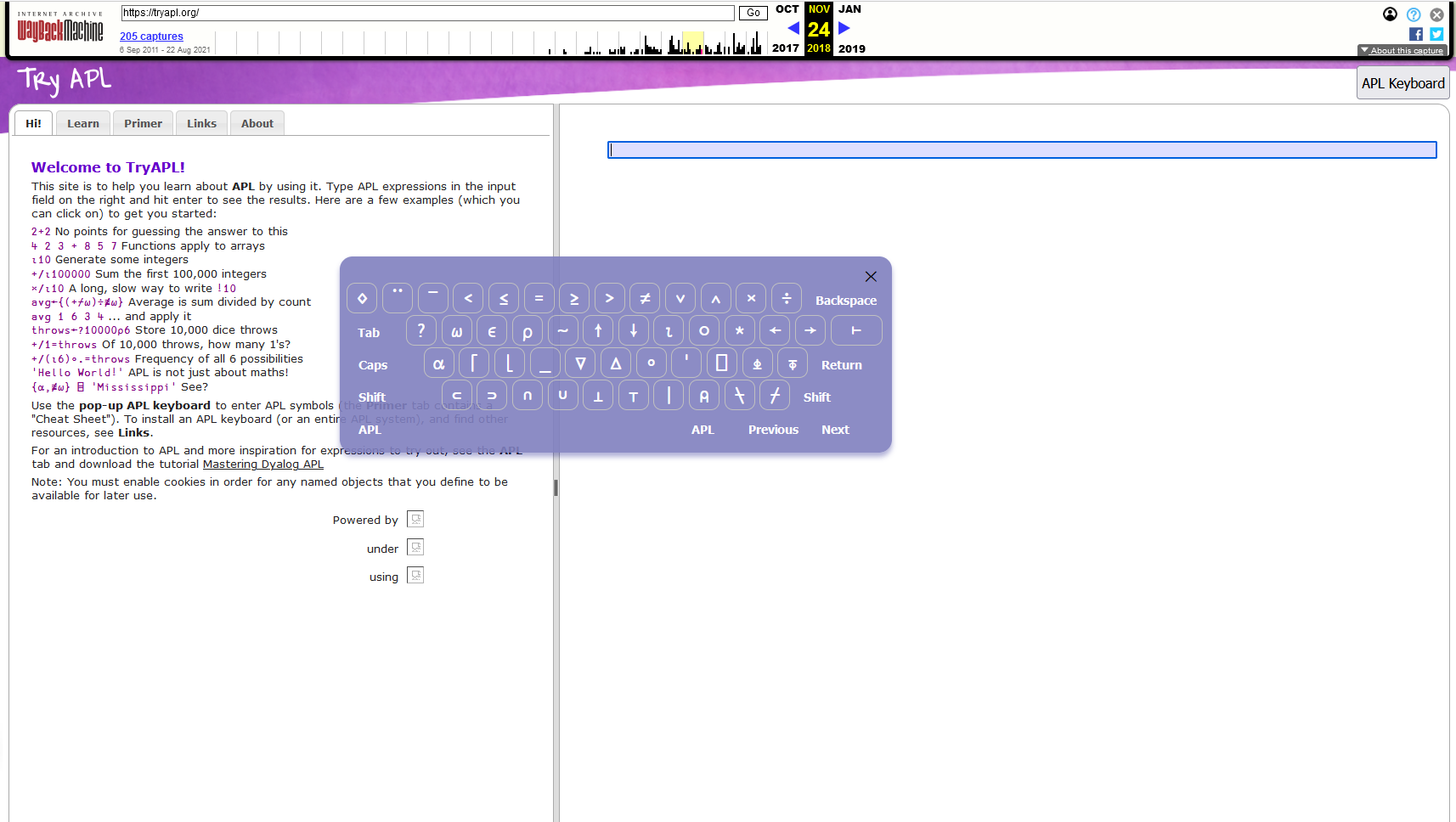 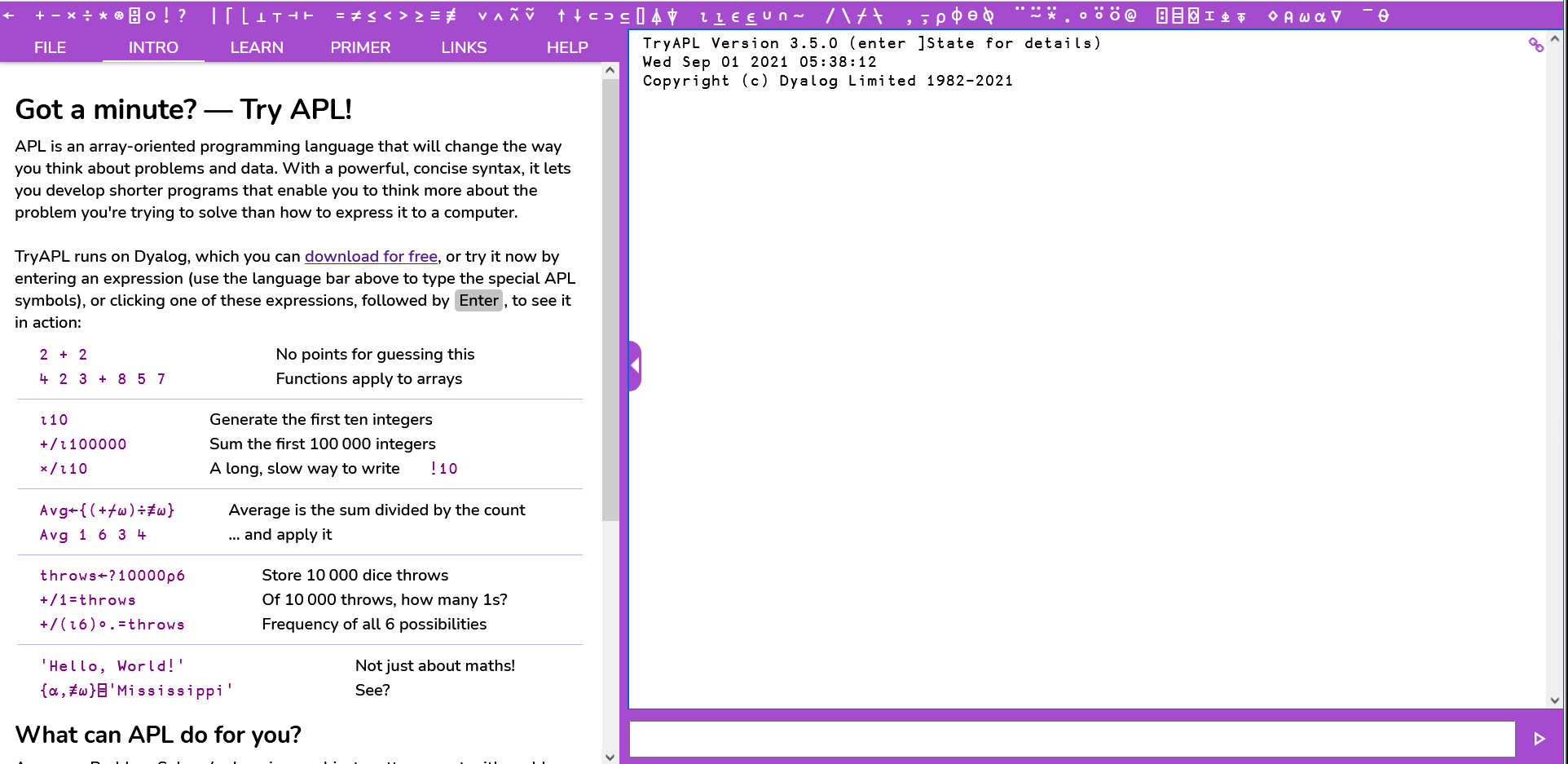 Now Open Source
github.com/dyalog/tryapl
Backend
github.com/dyalog/Jarvis
github.com/abrudz/dyalog-safe-exec
Linux and macOS:
$ dyalog LOAD=/path/to/TAE.apln
Microsoft Windows Powershell
PS $Env:LOAD="TAE.apln"
PS &dyalog
Info
apl.wiki/TryAPL
TryAPL: New in Version 3
Open source: 	github.com/dyalog/tryapl
Open API
Off-the-shelf technologies
APL-style "session"
Multi-line functions
Download and upload "workspaces"
Share without interference
Touch-screen friendly
Dark mode
New features in version 4
You tell us!

tryapl@dyalog.com
github.com/dyalog/tryapl
Coming Up: September
britishaplassociation.org/webinar-schedule-2021
	9th
	23rd
apl.wiki/campfire
	26th
Next Webinar: 30th September
Error Handling - Part 5 
	with Adám Brudzewsky

	dyalog.tv